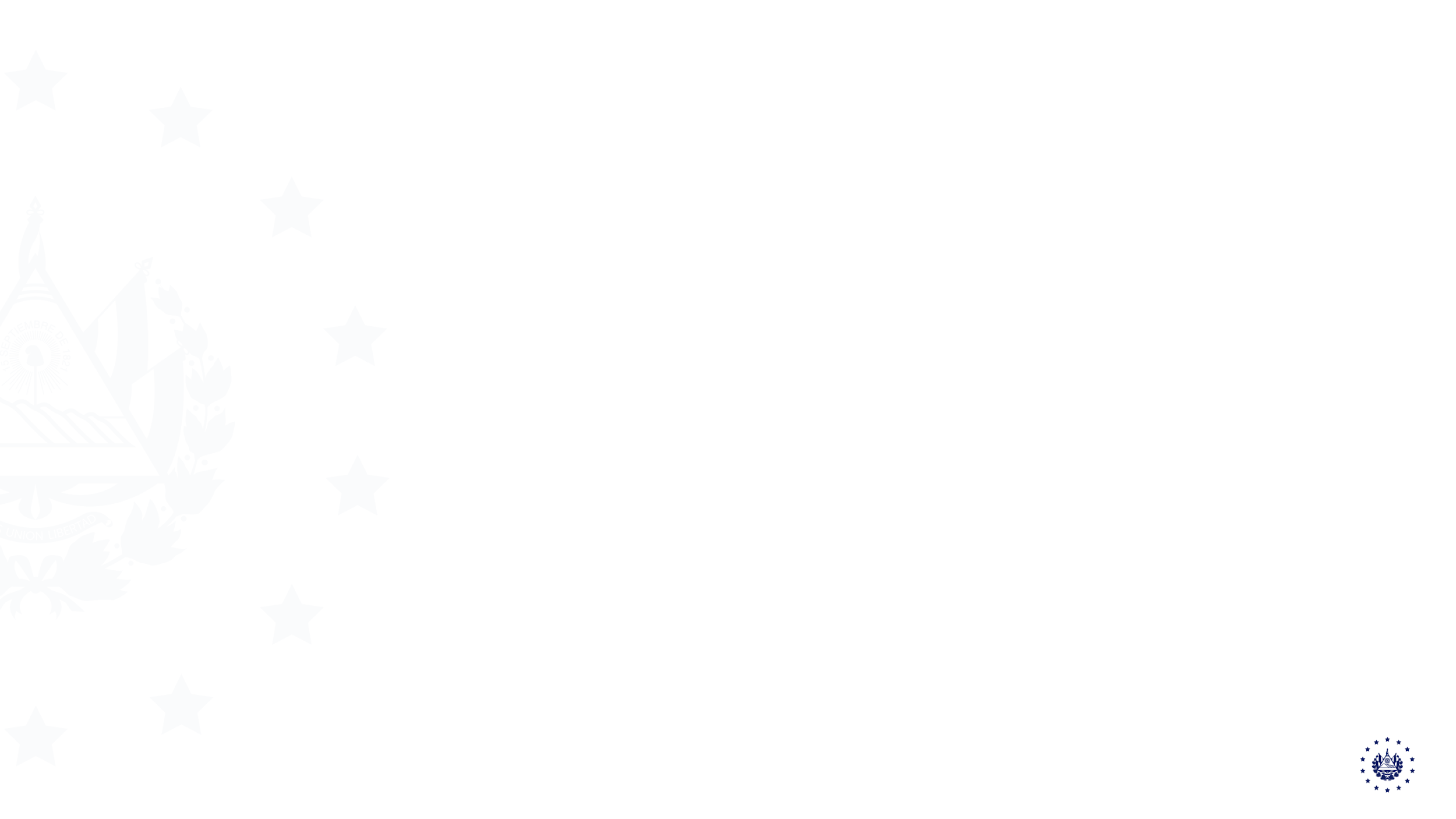 Reporte de El Salvador

Sexta Reunión del Grupo de Trabajo Regional para América Central del Grupo Intergubernamental de Coordinación del Sistema de Alerta contra los Tsunamis y Atenuación de sus Efectos en el Pacífico (ICG/PTWS)







Griselda Marroquín – DOA/MARN
24 de abril, Heredia, Costa Rica
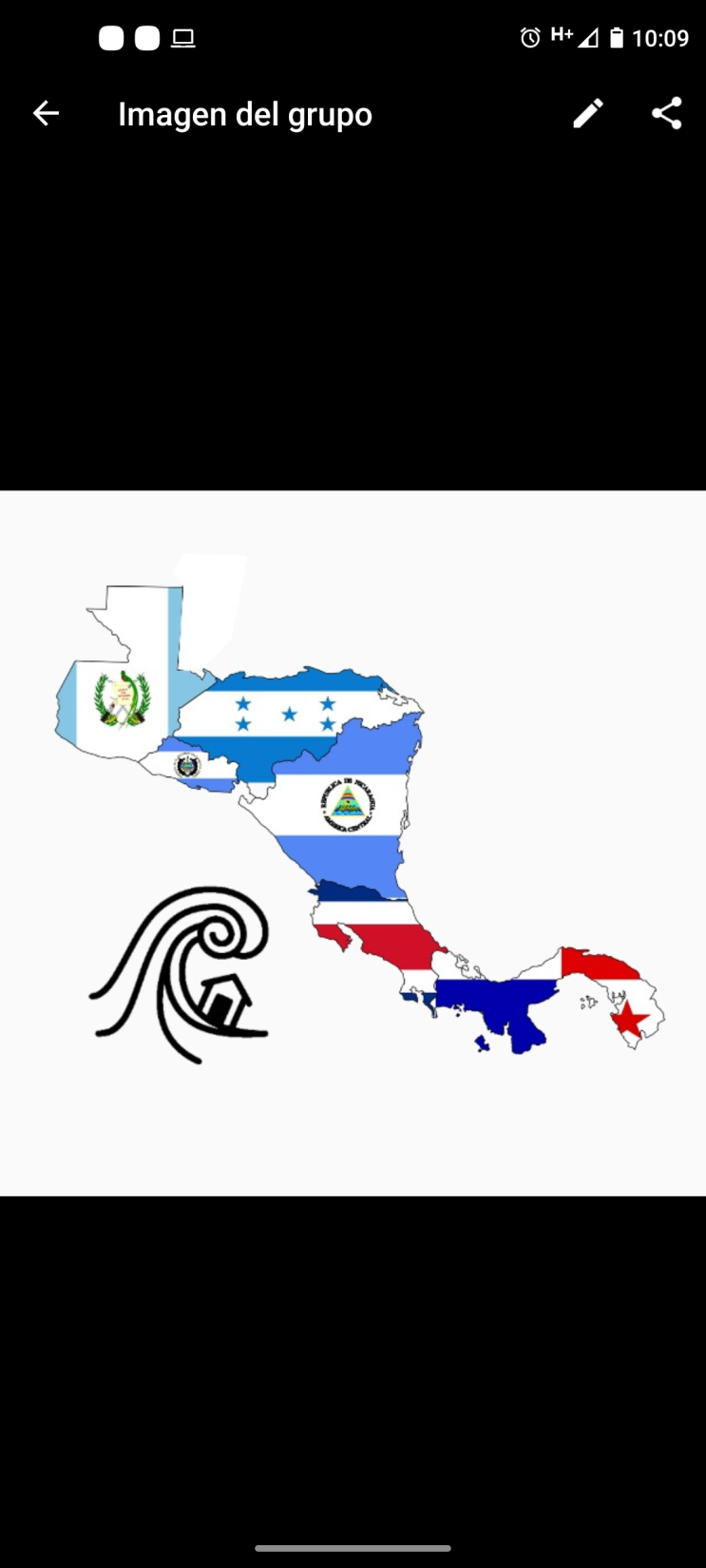 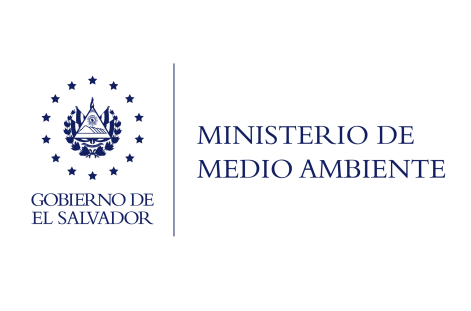 Tsunamis observados en costa de El Salvador
El último tsunami registrado en costa salvadoreña fue  el 15 de enero de 2022, fue generado por erupción volcánica en Tonga, olas menores  a 30 cm de altura fueron registradas en mareógrafo de Acajutla, así como cambios en la presión atmosférica.  Protección Civil emitió un aviso a la población  por incremento en el oleaje.
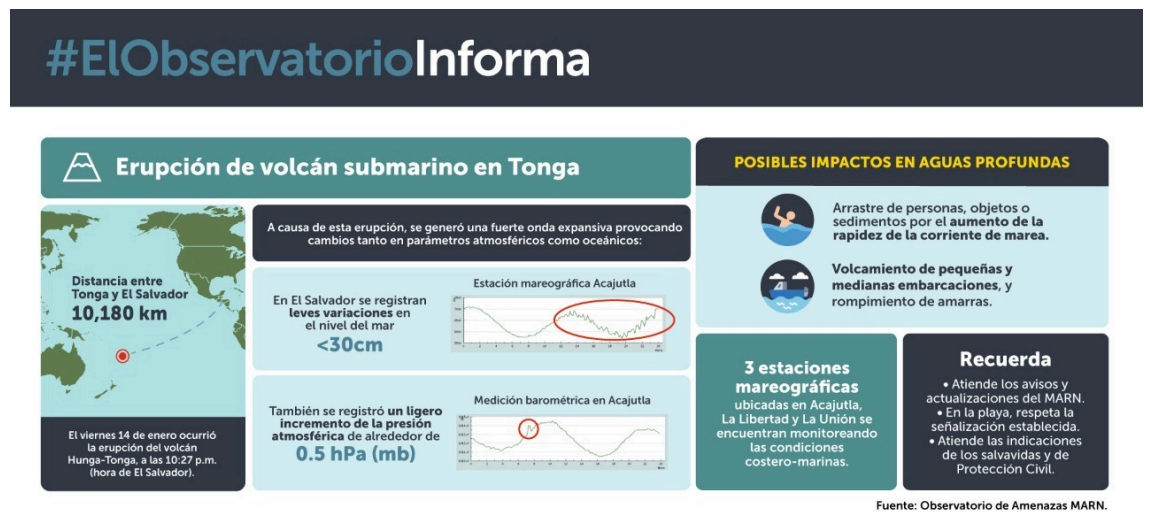 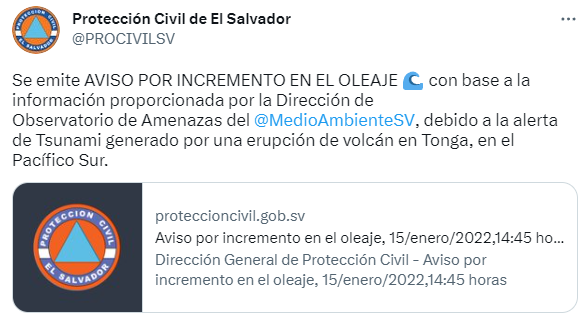 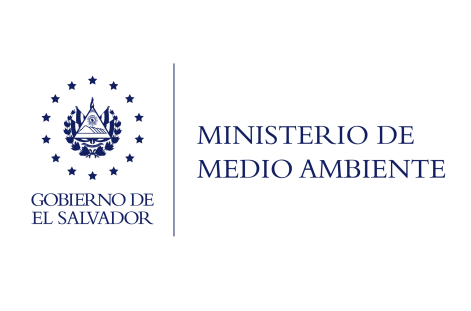 Ejercicio PacWave22: prueba de comunicación
2022-10-13: 
CATAC  (e-mail)
PTWC (e-mail y fax)
Formulario sobre los resultados de la  prueba
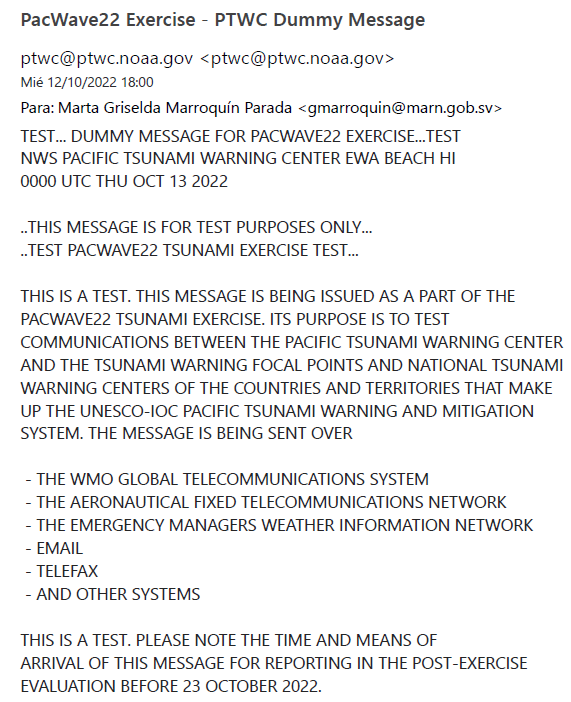 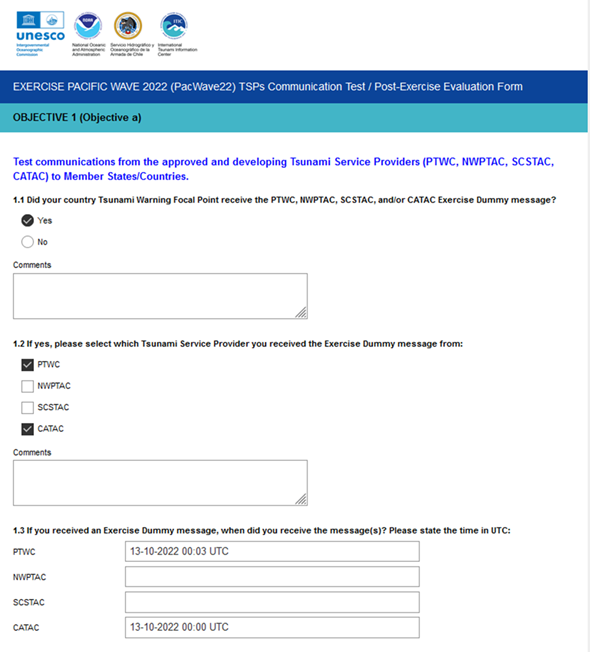 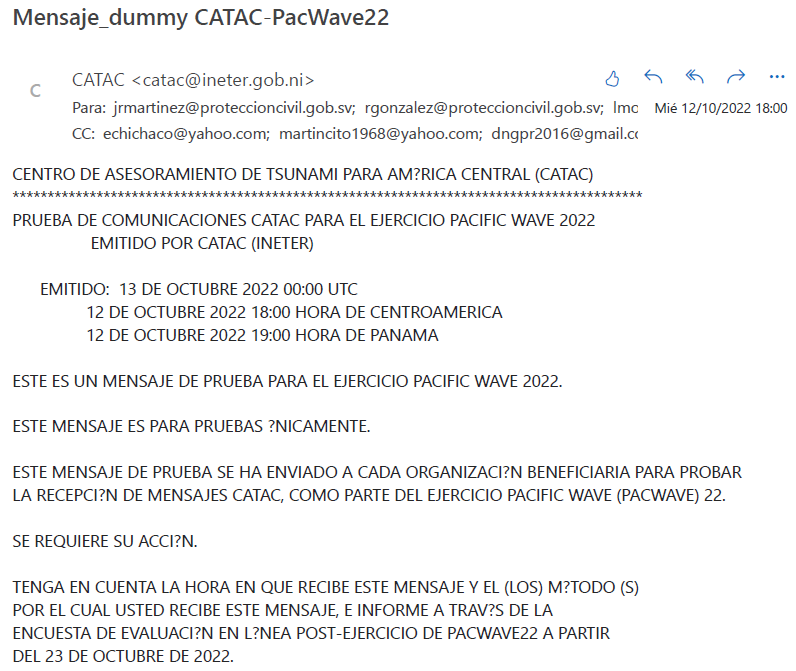 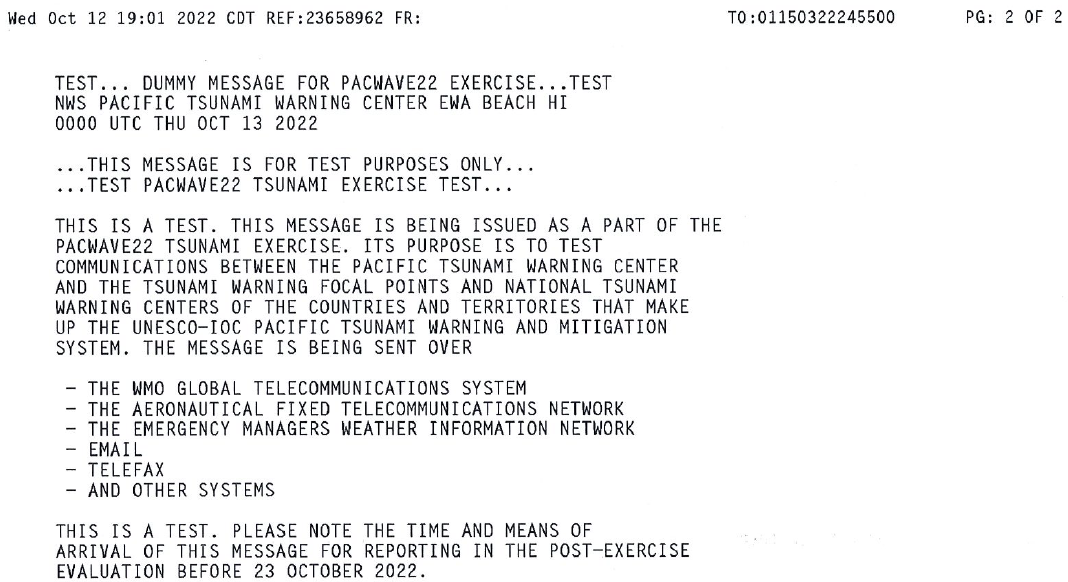 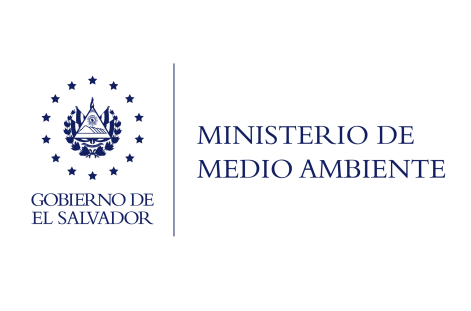 [Speaker Notes: En el marco del ejercicio PacWave22
En nuestro centro de monitoreo recibimos las pruebas de comunicación realizadas por CATAC y PTWC. Asimismo llenamos el formulario de evaluación.]
Ejercicio PacWave22: simulacro de evacuación
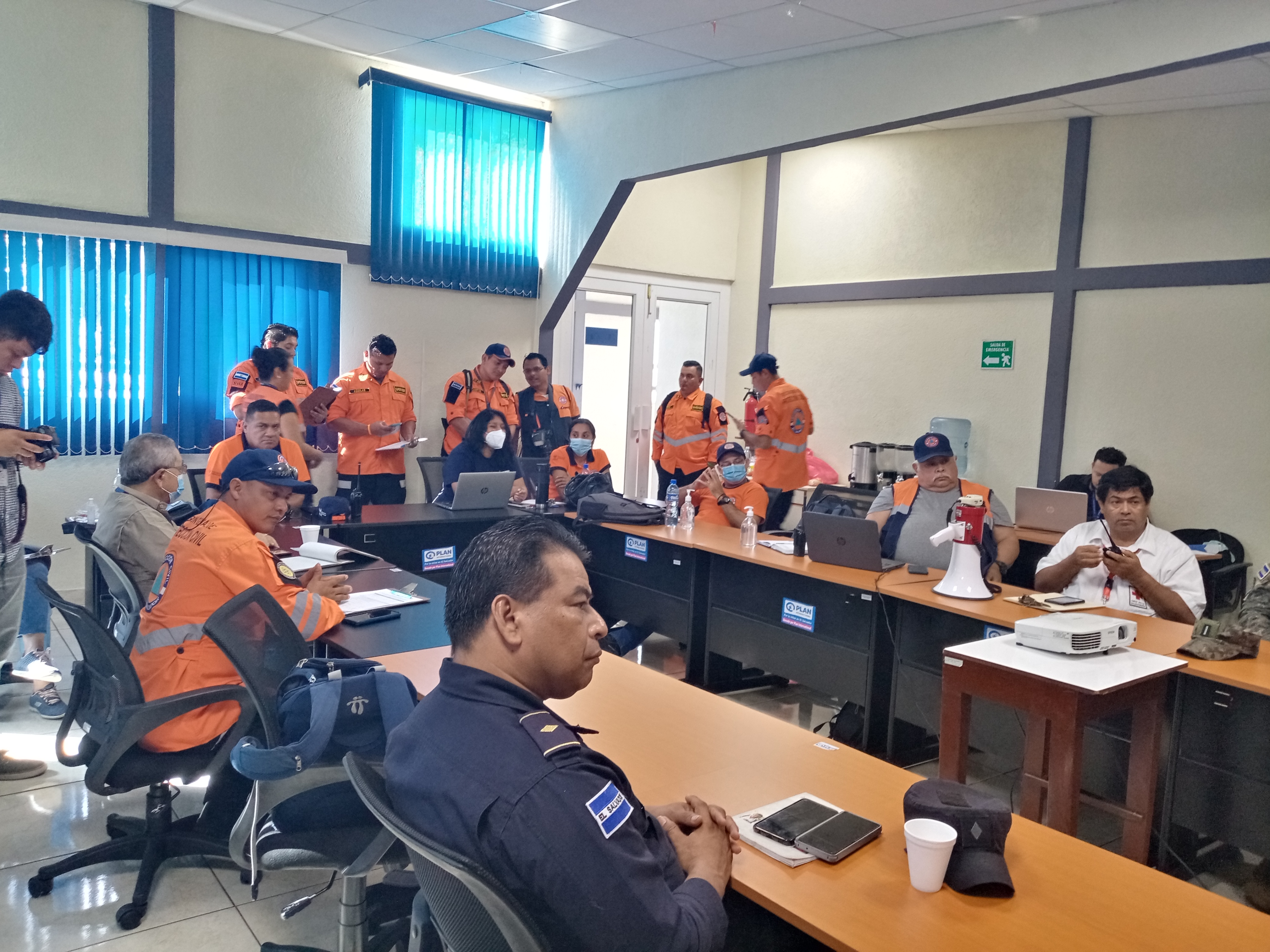 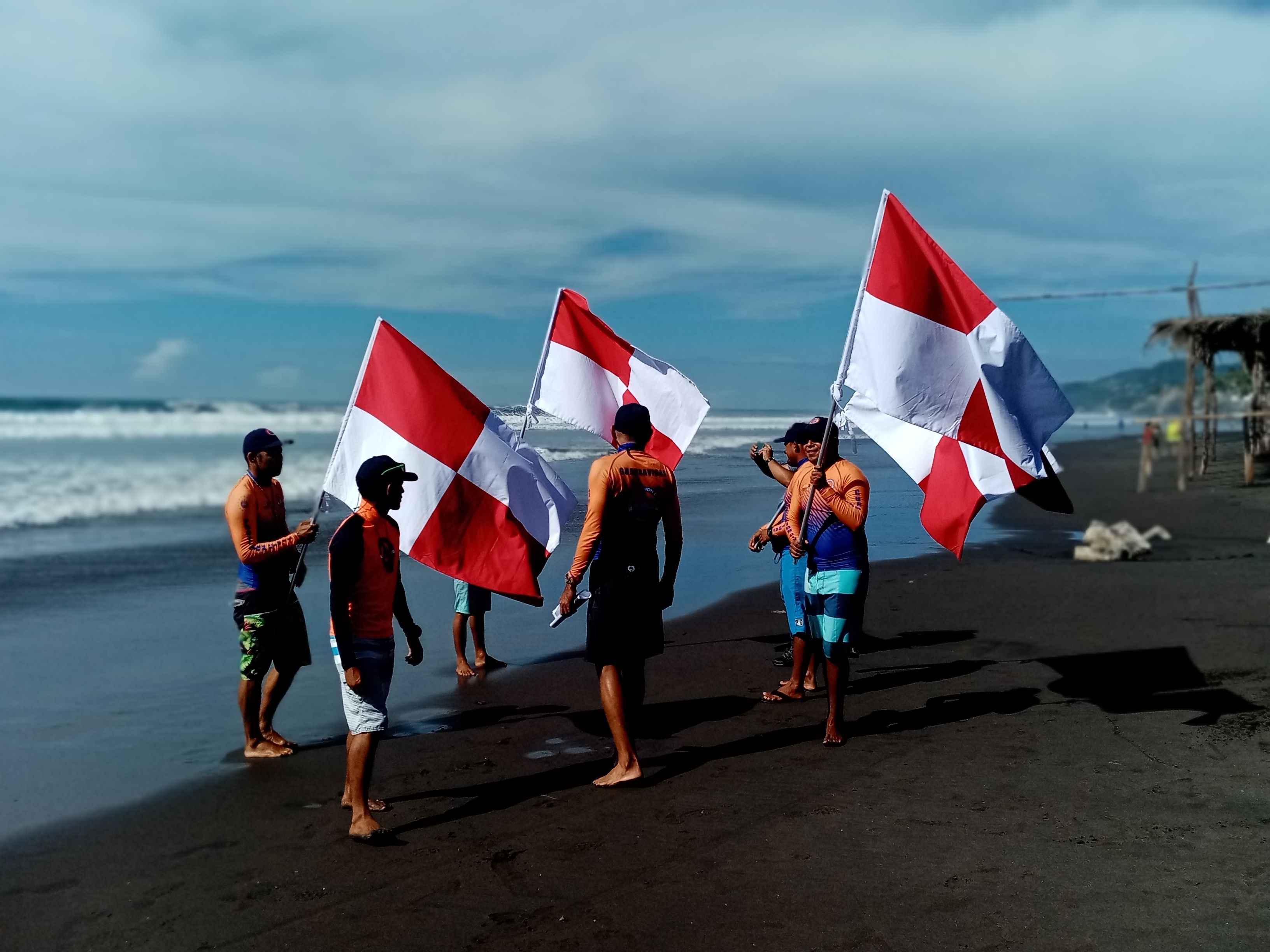 2022-11-22: 
Simulacro de evacuación por tsunami de extremo a extremo a nivel comunitario 
280 personas evacuaron a zonas seguras desde la comunidad y playa El Majahual/La Libertad  y empleados de la alcaldía
Para evacuar  a los bañista de utilizó la bandera del tsunami
Organizado  por  MARN/Protección Civil/Alcaldía de La Libertad/Plan Internacional.
Video del evento se encuentran en:  https://m.facebook.com/MedioAmbienteSLV/videos/organizamos-un-simulacro-de-tsunami-en-una-playa-de-la-libertad-un-ejercicio-en-/657608646037896/?_rdr
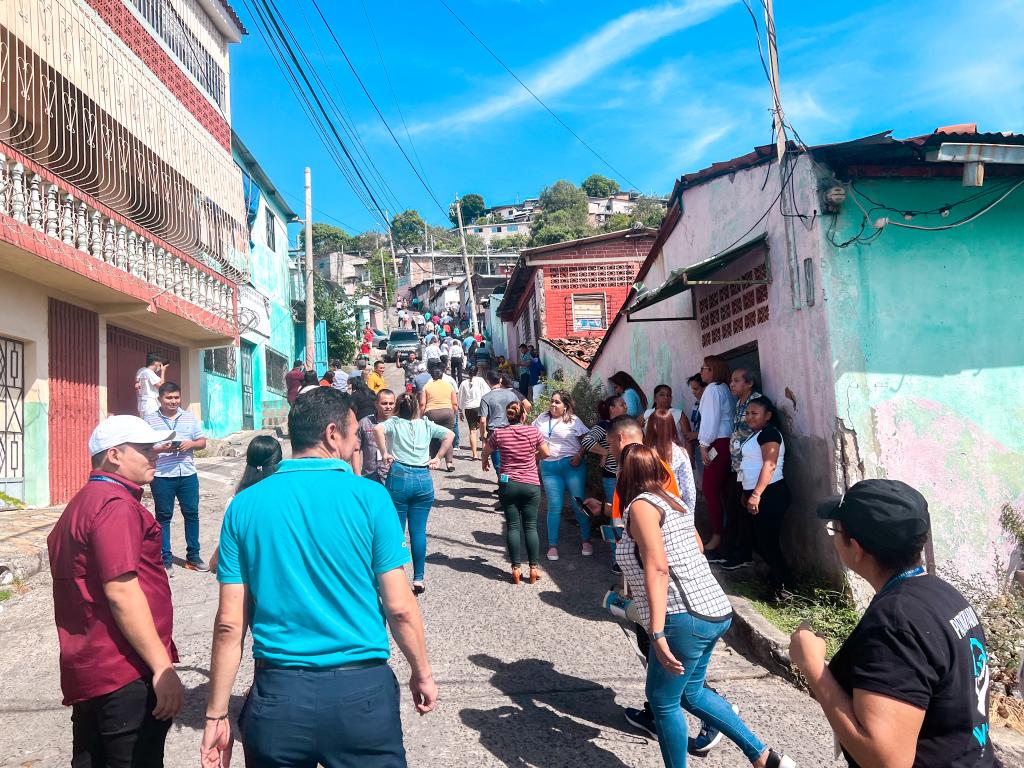 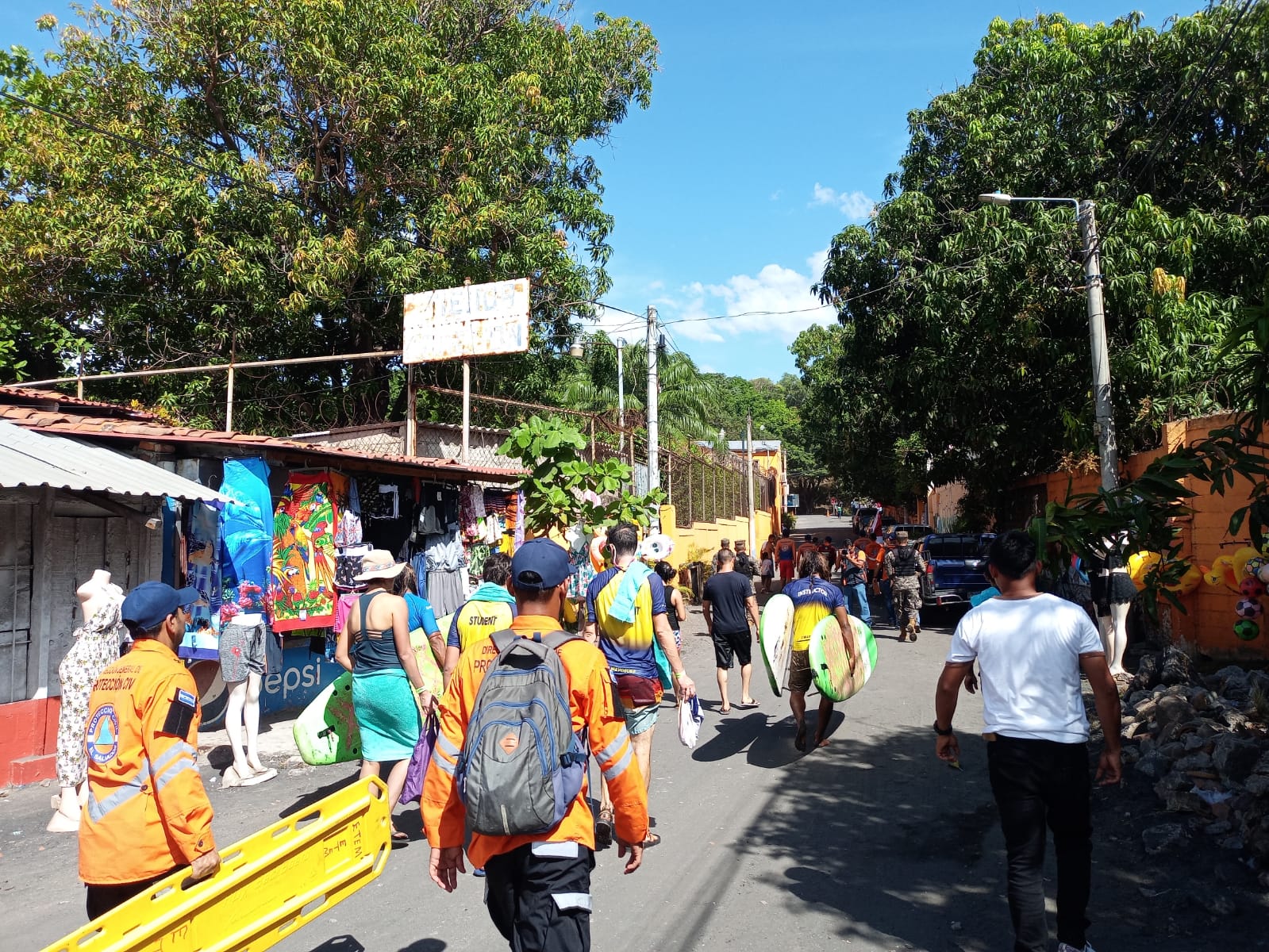 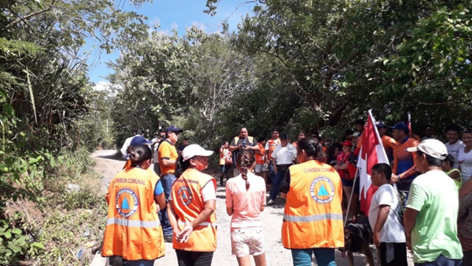 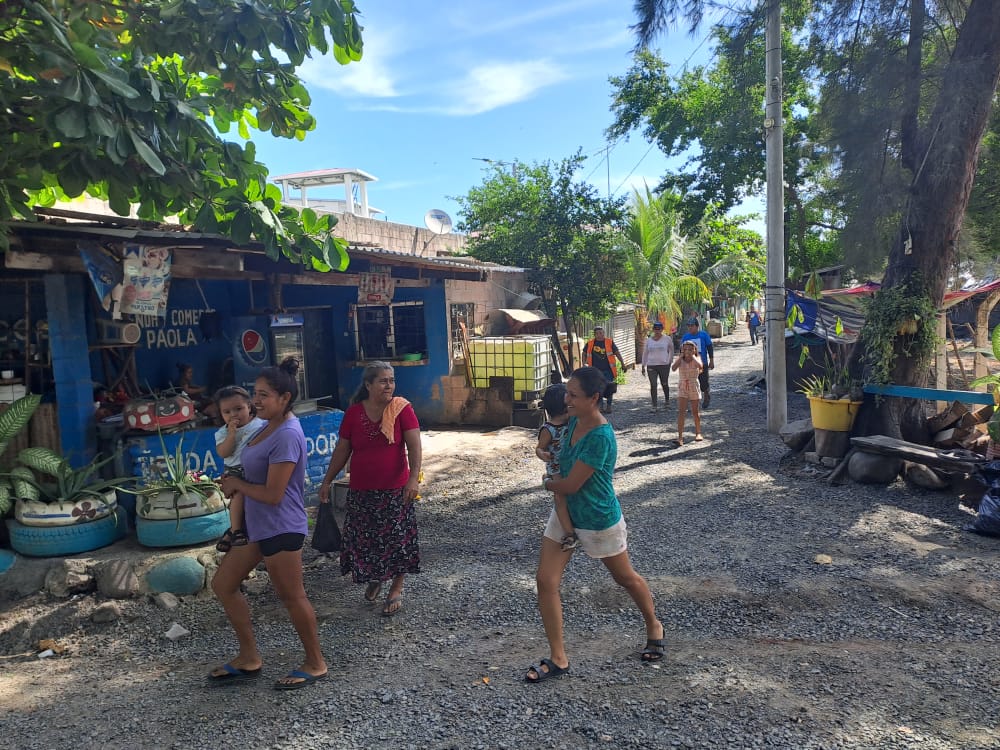 [Speaker Notes: También en el marco del ejercicio de tsunami PacWave22

El 22 de noviembre de 2022 se pusieron a prueba los protocolos y procedimientos  ante amenaza de tsunami, mediante la realización de un simulacro de evacuación por tsunami de extremo a extremo a nivel comunitario.  280 personas evacuaron a zonas seguras desde la comunidad y playa El Majahual y empleados de la alcaldía de La Libertad. Para evacuar  a los bañista de utilizó la bandera del tsunami. Esta actividad fue organiza por  MARN/Protección Civil /Alcaldía de La Libertad/Plan Internacional. El video del simulacro se encuentran en:  https://m.facebook.com/MedioAmbienteSLV/videos/organizamos-un-simulacro-de-tsunami-en-una-playa-de-la-libertad-un-ejercicio-en-/657608646037896/?_rdr]
Concientización y divulgación de información
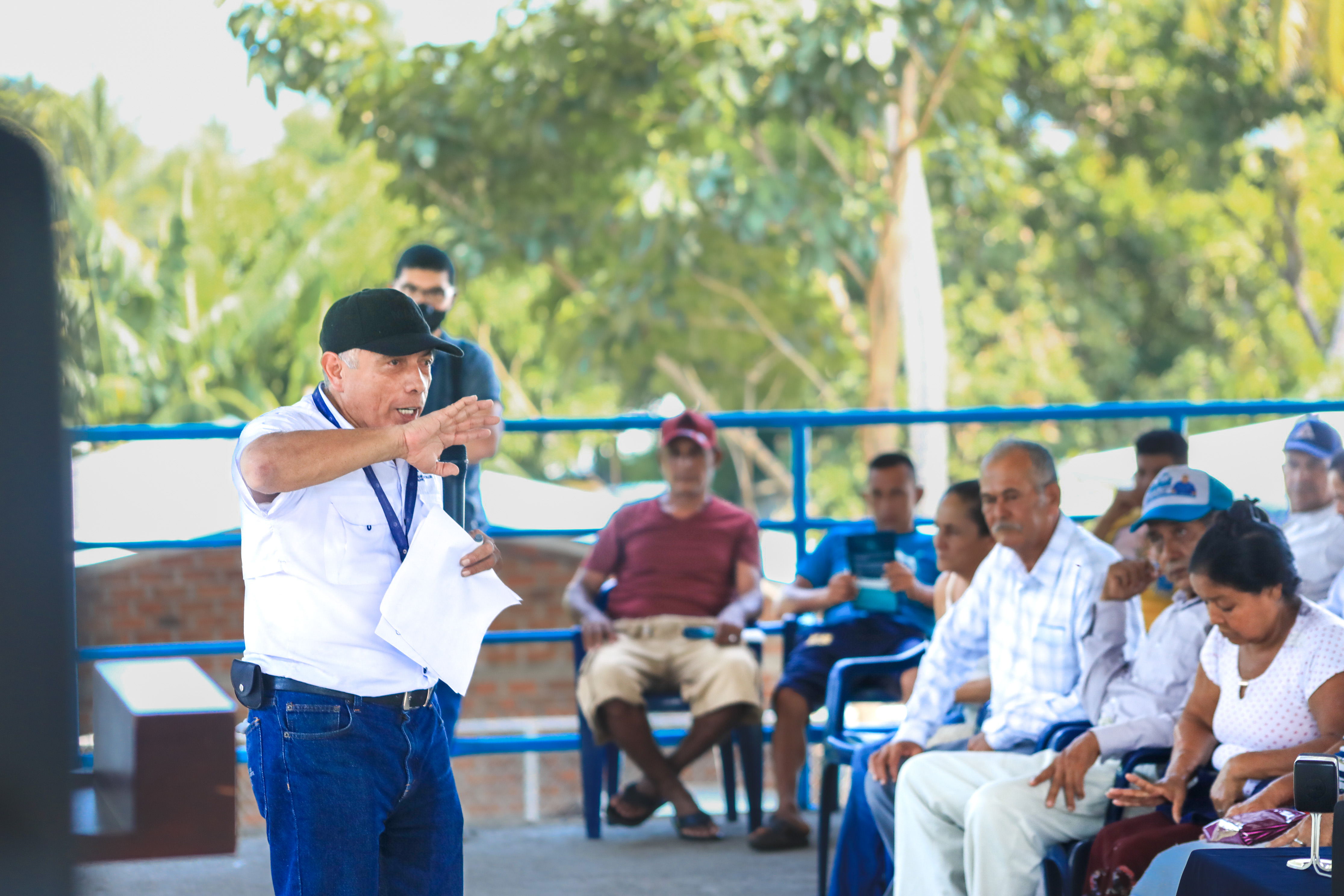 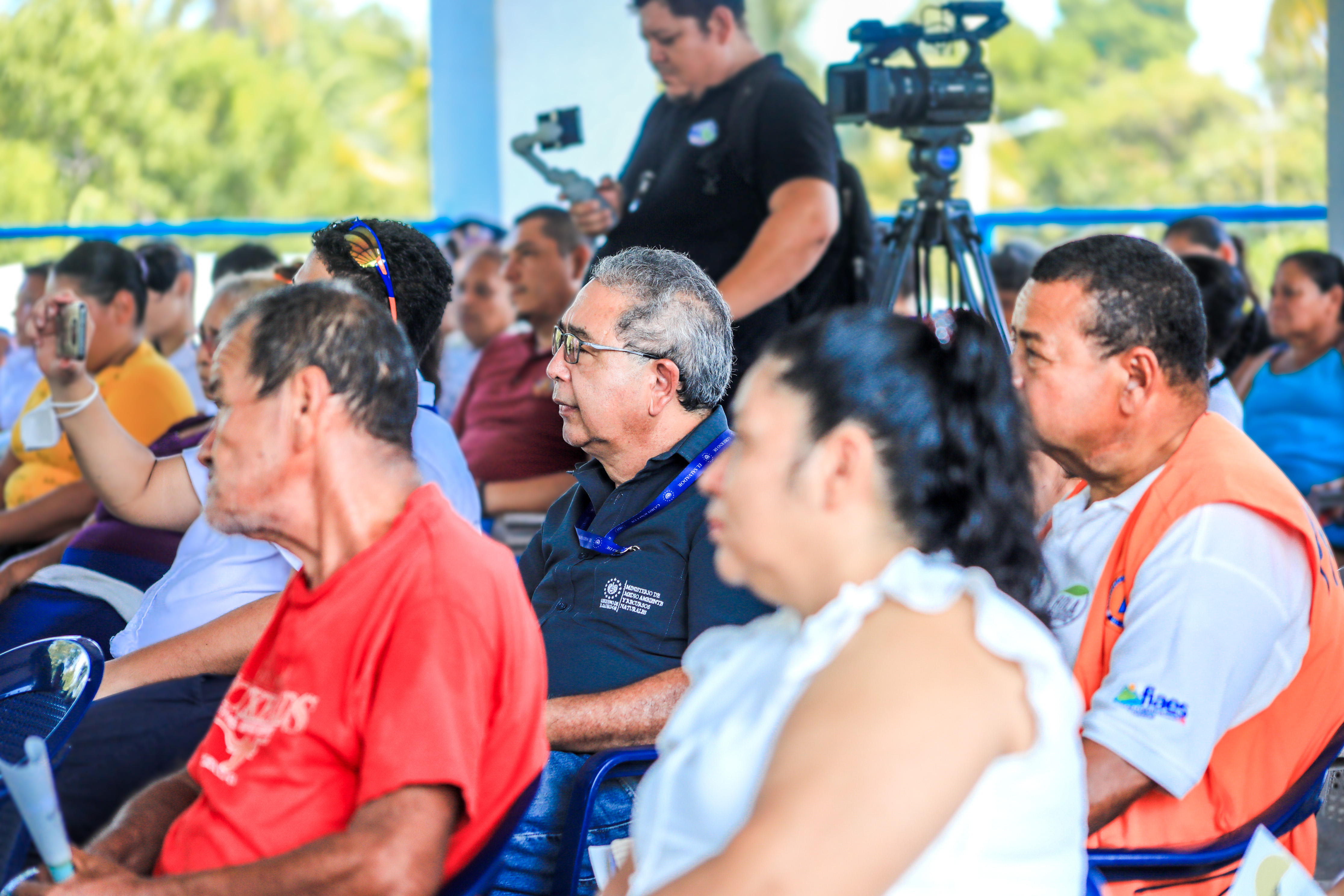 CONMEMORACIÓN DEL 10° ANIVERSARIO DEL TSUNAMI DE  ISLA de MÉNDEZ (2012)
2022-08-26 - Evento  comunitario
Testimonios de 5 sobrevivientes del tsunami
Tríptico
Video con testimonios publicado en  redes sociales en el día mundial de concienciación sobre los tsunamis https://www.youtube.com/watch?v=Npq8A7gFwqE
Actividad organizada por MARN- Protección Civil- Alcaldía de Jiquilisco
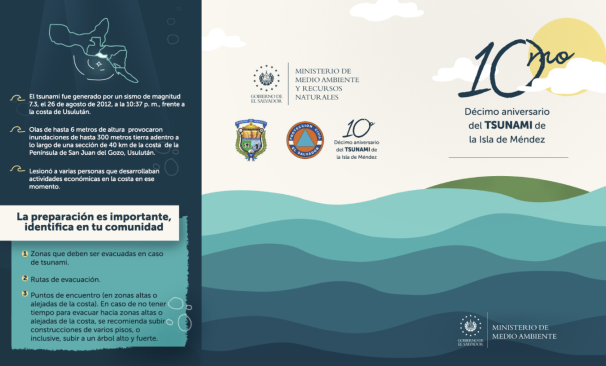 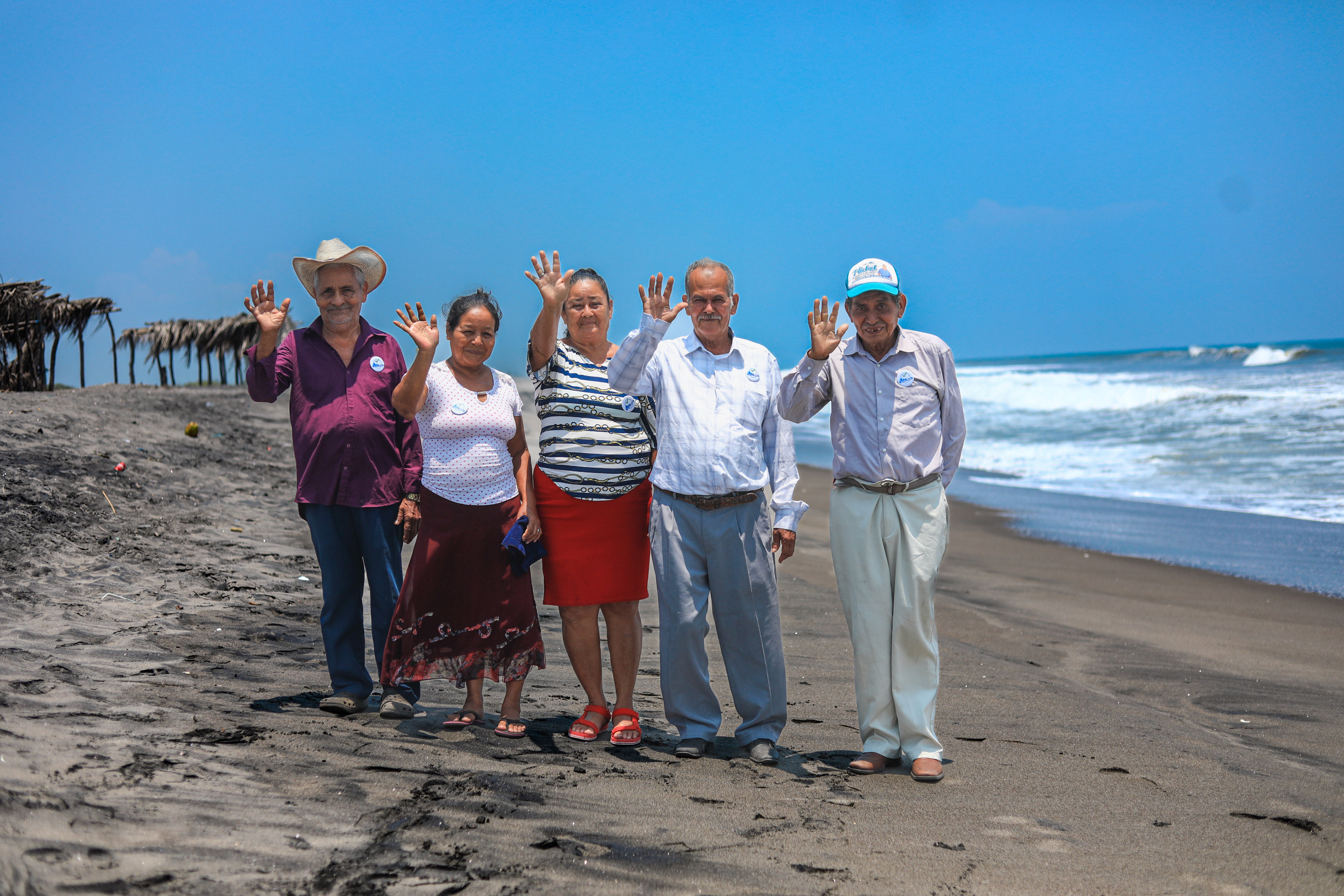 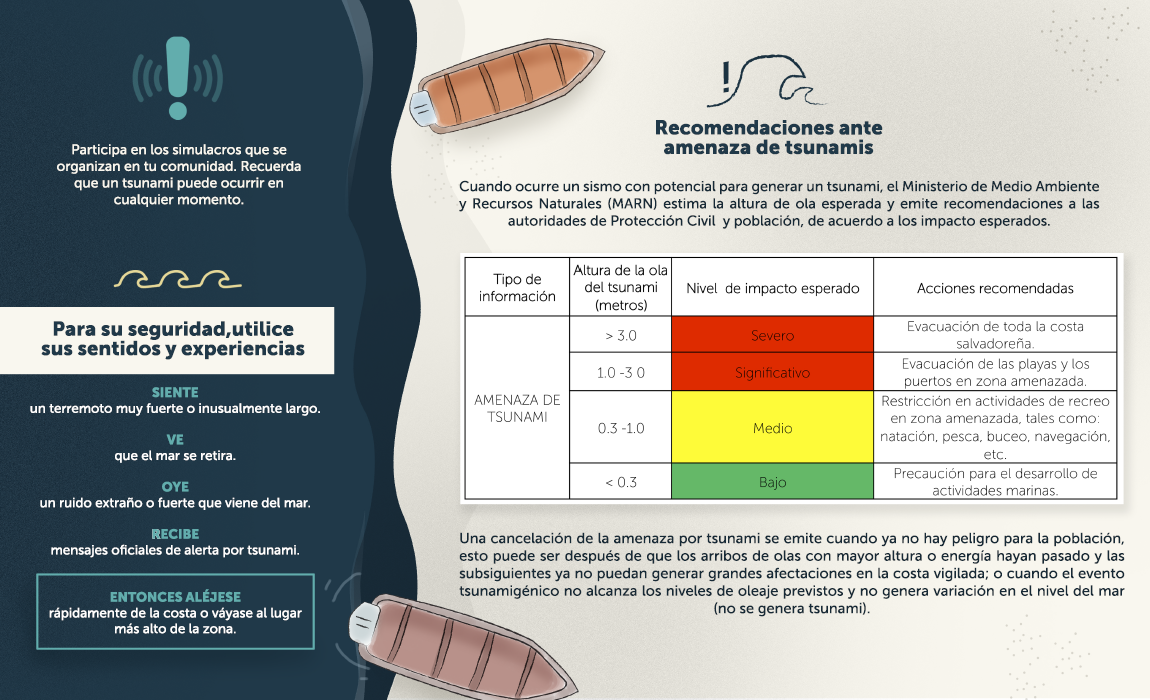 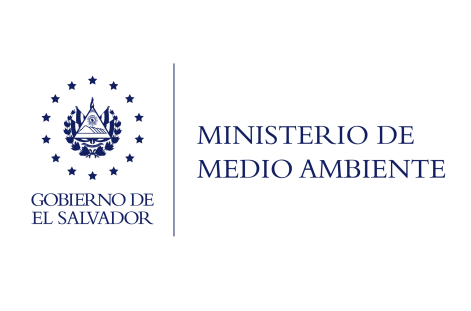 [Speaker Notes: CONMEMORACIÓN DEL X ANIVERSARIO DEL TSUNAMI DE 2012 
El 26 de agosto de 2022 conmemoramos el décimo aniversario del tsunami que afectó Isla de Méndez, Jiquilisco, Usulután, con el objetivo de concientizar a las comunidades  sobre el peligro que representan los tsunamis y la necesidad de estar preparados  para afrontarlos.
En el evento conmemorativo, cinco sobreviniente al tsunami de 2012 dieron su testimonio, se preparó un tríptico y un video informático que fue publicado en  redes sociales en el día mundial de concienciación sobre los tsunamis, video disponible en: https://www.youtube.com/watch?v=Npq8A7gFwqE.]
Concientización y divulgación de información
Automatización en la elaboración y difusión de boletines de tsunamis :
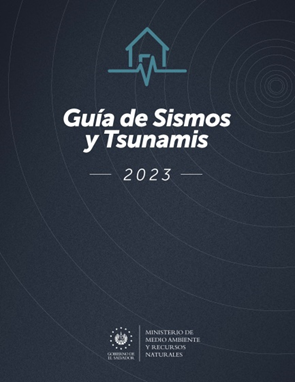 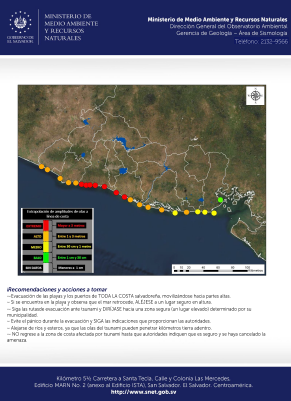 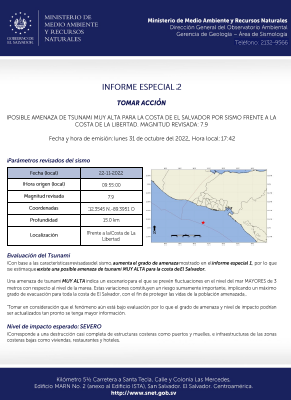 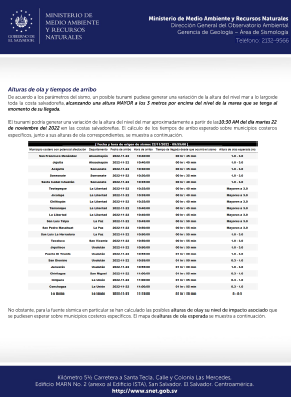 Ejemplo Boletín 2: Datos sísmicos actualizados tiempos y alturas de ola
En  el  Marco del proyecto  “Desarrollo de Capacidades en Análisis de Terremotos y Tsunamis de El Salvador, Fase 2, 2021-2023”. Ejecutado con el apoyo técnico y financiero de Japón a través de JICA
[Speaker Notes: En el Marco del proyecto Desarrollo de Capacidades en Análisis de Terremotos y Tsunamis de El Salvador, Fase 2, 2021-2023, ejecutado con el apoyo técnico y financiero de Japón a través de JICA.

Elaboramos la Guía de Sismos y Tsunamis, con el fin de brindar información general referente a estos fenómenos, los procedimientos y tiempos requeridos en la emisión de la información, los medios oficiales de divulgación; los criterios para emitir aviso por amenaza de tsunami; los instrumentos de registro, las escalas de medición, el comportamientos de los tsunamis históricos, etc.

Automatizamos la elaboración y divulgación de los  boletines  de tsunami.]
Alerta temprana por terremotos
El Salvador como parte del proyecto ATTAC ha :
Mejorado la red sísmica
Demostrado que es posible emitir alertas con algunos segundos de anticipación al movimiento mas fuerte y destructivo para los sismos de subducción 
Realizado pruebas en la diseminación de alertas usando la televisión digital  e internet
Actualmente se tiene en proceso de prueba una App para la diseminación de la alertas sísmicas
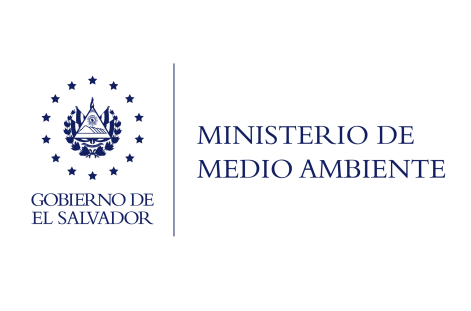 ATTAC: Alerta Temprana de Terremotos en América Central, con el asesoramiento del servicio sismológico de Suiza y financiamiento de COSUDE.
[Speaker Notes: El Salvador/MARN, como integrantes del proyecto Alerta  Temprana por Terremotos en América Central (ATTAC) ha:
Mejorado la red sísmica
Demostrado que es posible emitir alertas con algunos segundos de anticipación al movimiento mas fuerte y destructivo para los sismos de subducción 
Realizado pruebas en la diseminación de alertas usando la televisión digital  e internet
Actualmente se tiene en proceso de prueba una app para la diseminación de la alertas sísmicas]
Tsunami Ready
Los 2 municipios que fueron reconocidos como Tsunami Ready en 2019, necesitan renovar su acreditación.
2023-2024 se realizarán actividades de preparación ante tsunami en comunidades ubicadas en los municipios de Jiquilisco, Puerto El Triunfo y San Dionisio
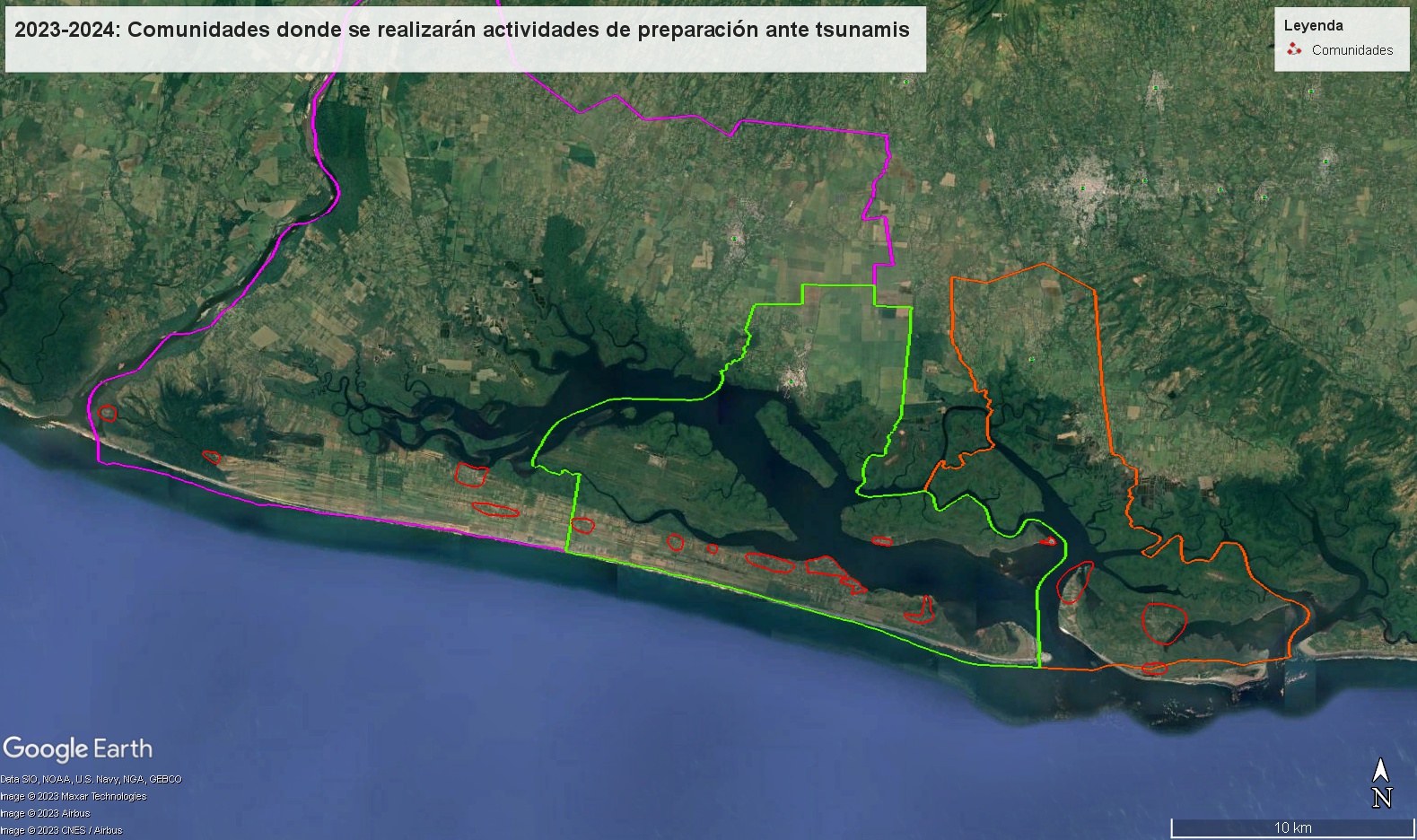 Algunas limitantes para el reconocimiento de Tsunami Ready
Falta de batimetría de detalle para realizar modelaciones de inundación y mapas de evacuación
Zonas con dificultades para realizar evacuaciones, debido a su baja elevación   e infraestructura vial paralela a la costa.
Jiquilisco
Puerto El Triunfo
San Dionisio
Gracias